Nukleotid anyagcsere
Bio- és vegyészmérnököknek
2017
A nukleotidok szerepe
Energiatárolás (pl. ATP)
Reguláció (pl. cAMP)
Koenzimek, prosztetikus csoportok
(pl. NAD, NADP, FAD, FMN, CoA)
Anyagcsere-intermedierek (pl. UDP-glukóz)
Nukleinsav-építőelemek
A dezoxiribonukleinsav (DNS)
Feladata:Információ tárolása,
örökítése
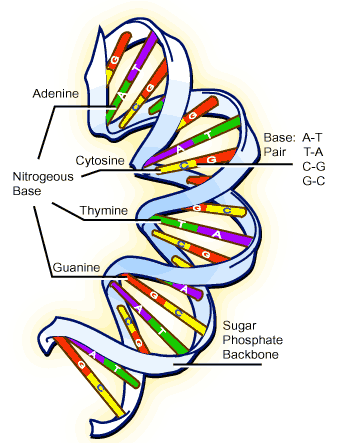 Két szálú hélix
Antiparalel lefutású
Dezoxiribóz
A, C, T, G
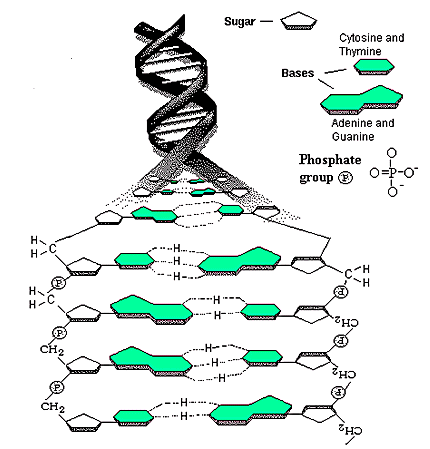 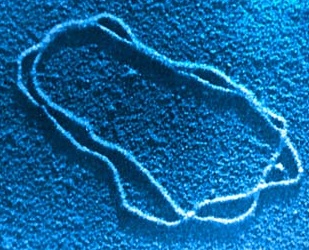 Ribonukleinsav (RNS)
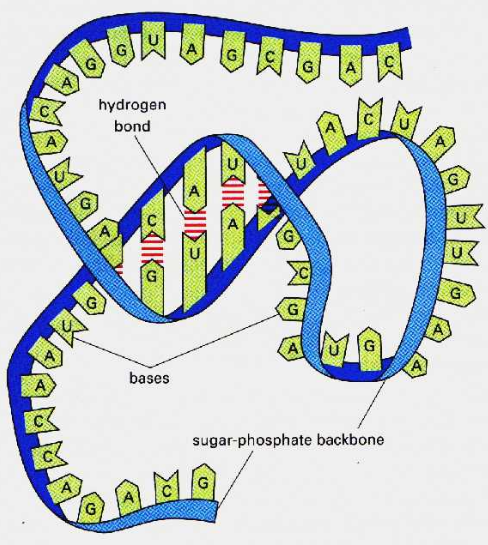 Feladata:
Információ olvasása,
másolása
(tárolás, örökítés,
egyéb funkciók)
1 szálú
Ribóz
A, C, U, G
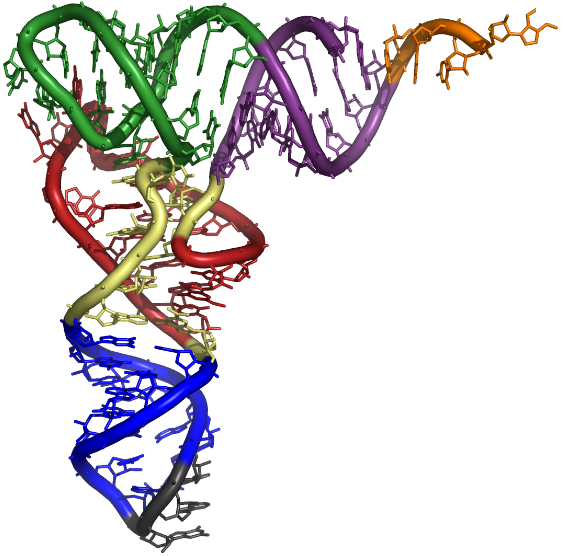 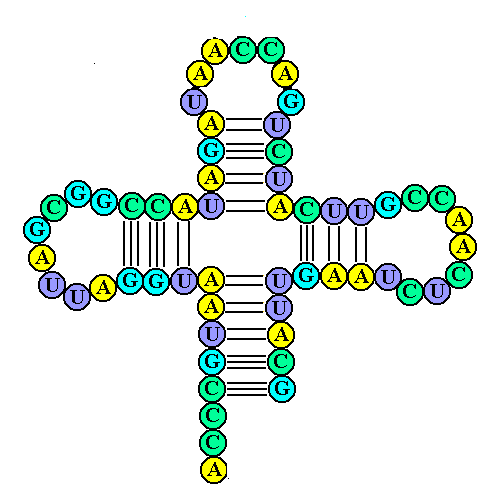 A nukleotidok eredete
1. Táplálékból (általában nem elég)
Nukleázok: 
Ribonukleázok, dezoxiribonukleázok
Exogén és endogén nukleázok
Exonukleázok és endonukleázok
2. Bioszintézis
Pirimidin és purinbázisok, ribóz
3. Mentő reakciók
Egymásba való átalakulás lehetősége
A purinváz-atomok eredete
Purinok szintézise
foszforibozil-pirofoszfát-
szintetáz
ATP
AMP
ribóz-5-P
PRPP
Gln, H2O
Gly
CO2
Asp
PRPP-
amido-
transzferáz
Glu, PPi
2
formil-THF
5
2
6
7
3
1
2
4
Gln
formil-THF
IMP
foszforibozil-amin
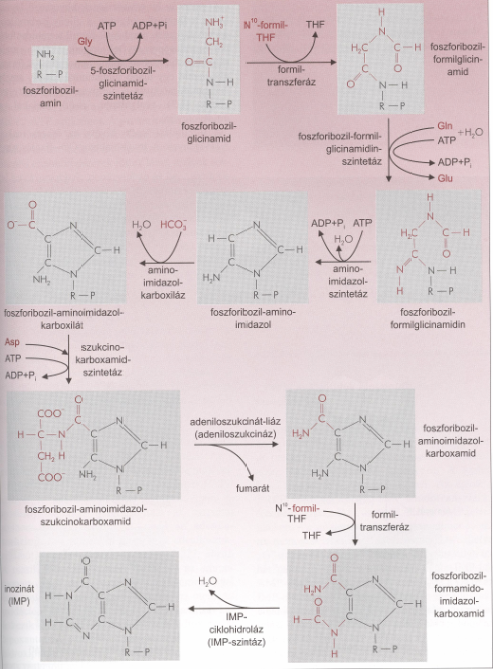 Purinok
szintézise
Eukariótákban
enzimkomplexek:
foszforibozil-amino-
imidazol szintetáz:
1., 2. és 4. reakció
foszforibozil-amino-
imidazol-szukcino-
karboxamid-szintetáz:
5. és 6. reakció
IMP-szintetáz:
8. és 9. reakció
Purin 
nukleotidok
szintézise
IMP
aszpartát
+ GDP
NAD+ + H20
adenilo-
szukcinát-
szintáz
GTP+Pi
IMP-
dehidrogenáz
NADH
adeniloszukcinát
XMP
glutamin, ATP, H2O
adenilo-
szukcinát-
liáz
GMP-szintáz
glutamát, AMP+PPi
fumarát
AMP
GMP
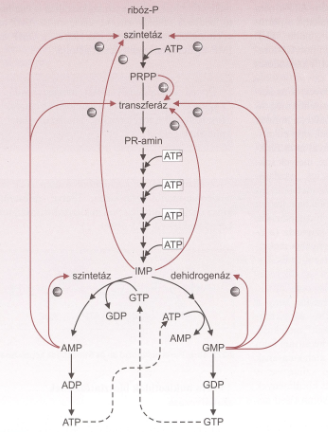 A purinok
szintézisének
szabályozása
Purin nukleotidok szintézisének
szabályozása
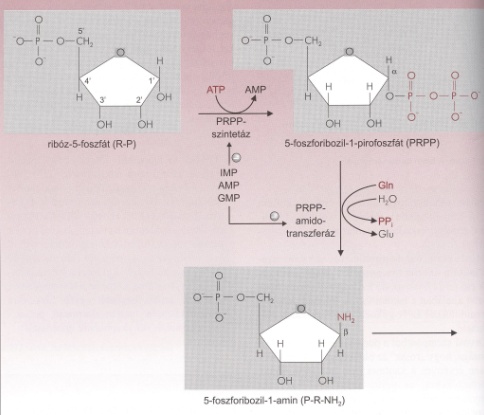 Purin nukleo-
tidok lebomlása
H2O
H2O
nukleotidáz
nukleotidáz
Pi
Pi
AMP
GMP
guanozin
adenozin
Pi
H2O
H2O
purin-nukleozid-
foszforiláz
dezamináz
ribóz-1-P
NH4+
NH4+
guanin
inozin
dezamináz
Pi
purin-nukleozid-
foszforiláz
ribóz-1-P
O2
H2O2
H2O
xantin
xantin-oxidáz
hipoxantin
Purin nukleo-
zidok lebomlása
xantin
O2
H2O
xantin-oxidáz
H2O2
urát (laktám-forma)
urát (laktim-forma)
urát (deprotonált-forma)
Mentő utak
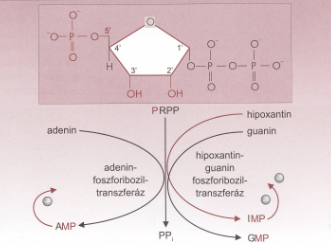 szabad
bázisok
szabad
bázisok
Mentő utak
Purin
nukleozidok:
Adenozin
Guanozin
AMP
GMP
nukleozid kinázok
ATP
ADP + Pi
GMP
GDP
GTP
ATP
ADP
ADP
ATP
Trifoszfátok szintézise
nukleozid-
monofoszfát-
kináz
nukleozid-
difoszfát-
kináz
Mentő utak
AMP
dAMP
IMP
dGMP
GMP
ADP+Pi
ADP+Pi
PPi
PPi
purin-
nukleozid-
kinázok
HGPRT
APRT
PRPP
PRPP
ATP
ATP
adenin
hipoxantin
guanin
purin nukleozidok
Pirimidin nukleotid szintézis
citoplazmában
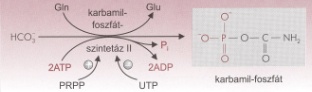 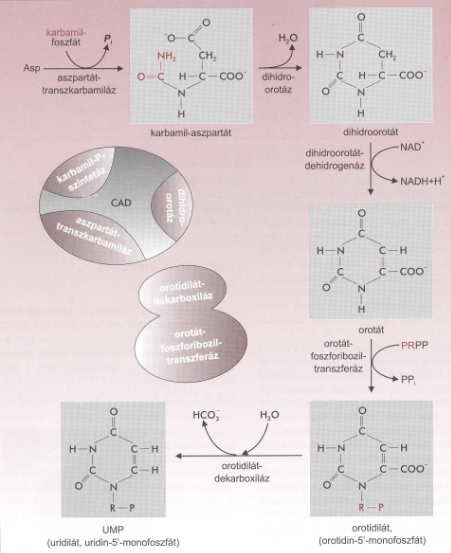 -
A pirimidin
nukleotidok
szintézise
Eukarióta
enzimkomplexek
UMP
UDP
UTP
CTP
dUDP
dUMP
dTMP
AZ UMP foszforilációja
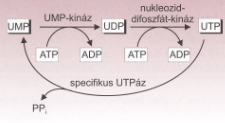 dTTP
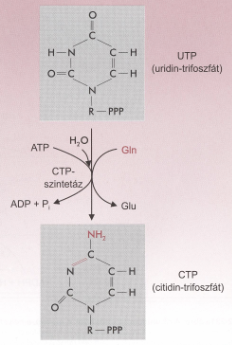 A CTP 
keletkezése
Dezoxiribonukleotidok keletkezése
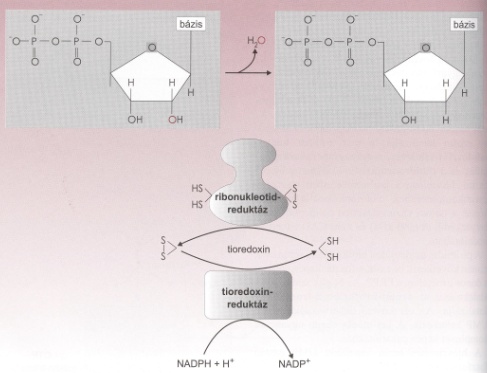 Ribonukleotid-
reduktáz:

Csak osztódni
képes sejtekben
Eukariota:
glutation-reduktáz
A dezoxi-timidilát szintézise
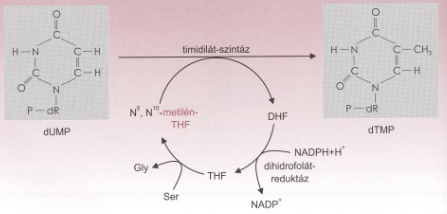 dTTP keletkezése
karbamil-
foszfát
Pi
H20
NAD+
NADH
Asp
dihidro-
orotát-
dehidrogenáz
aszpartát-
transzkar-
bamiláz
dihidro-orotáz
orotát
karbamil-aszpartát
dihidro-orotát
PRPP
orotát-
foszforibozil-
transzferáz
ADP
ADP
ATP
ATP
UMP
UDP
UTP
CTP
CDP
dCDP
nukleozid-
difoszfát-
kináz
UMP-kináz
ATP
Gln
H2O
PPi
NADPH
HCO3-
H20
ribonukleotid-
reduktáz
CTP-
szintáz
H2O
orotidilát-dekarboxiláz
NADP+
ADP+Pi
Glu
dUDP
dUMP
dTMP
H2O
H2O
metilén-
THF
Pi
Pi
DHF
orotidilát
timidilát-szintáz
ribonukleotid-reduktáz
NADPH
NADP+
Pirimidin
nukleozidok
lebontása
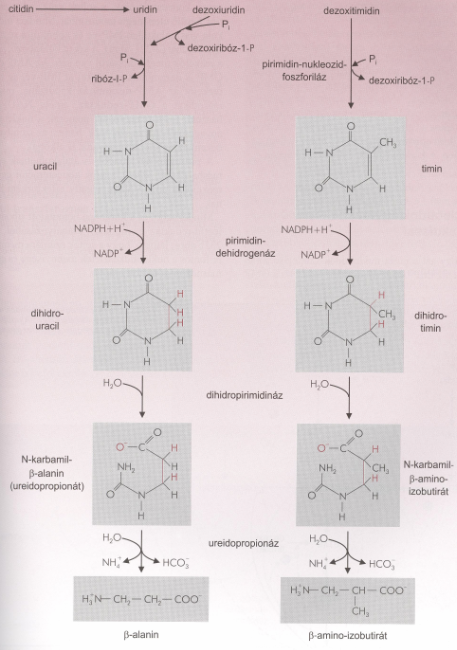 metil-
malonil-KoA
ecetsav
Mentő utak
UMP + PPi
uracil + PRPP
uracil-foszforibozil-transzferáz
Pirimidin nukleozid kinázok:
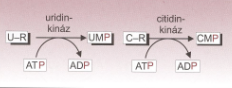 uracil-foszforibozil-transzferáz
H2O
PPi
PRPP
Pi
UMP, CMP
dTMP, dCMP
ADP
nukleotidázok
ATP
pirimidin-nukleotid-kinázok
uridin
citidin
dezaminázok
dezoxi-citidin
dezoxi-uridin
dezoxi-timidin
Pi
H2O
NH4+
pirimidin-
nukleozid-
foszforiláz
Pi
uracil
dezoxi-
ribóz-1-P
timin
(dezoxi)
ribóz-1-P
dTMP
dCMP
UMP
CMP
citidin
dezoxi-
citidin
nukleotidázok
Pi
ATP
ADP
PPi
H20
dezamináz
uracil-
foszforibozil-
transzferáz
pirimidin-nukleozid-kinázok
Pi
NH4+
HCO3-
uridin
NH4+
dezoxi-uridin
uracil
PRPP
acetil-KoA
(dezoxi)
ribóz-1-P
Pi
NADPH
NADP+
H20
H20
pirimidin-
nukleozid-
foszforiláz
Pi
β-alanin
pirimidin-
dehidrogenáz
dihidro-
pirimidináz
ureidopropionáz
dezoxi-
timidin
Pi
(dezoxi)
ribóz-1-P
H20
β-amino-izobutirát
NADPH
NADP+
H20
HCO3-
NH4+
timin
metil-malonil-KoA
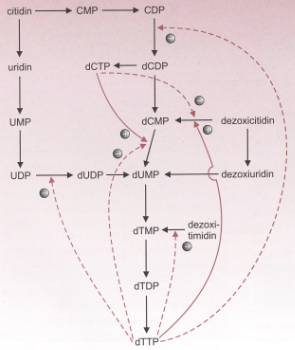 Pirimidin
nukleotidok
átalakulása
egymásba